Structure périodique
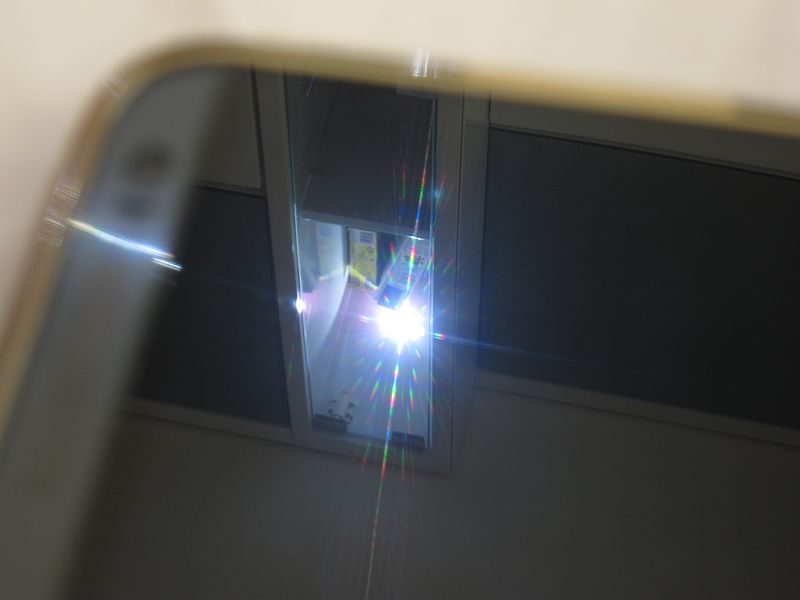 Diffraction de la lumière d’une ampoule sur les pixels de l’écran d’un téléphone
Réseau de diffraction
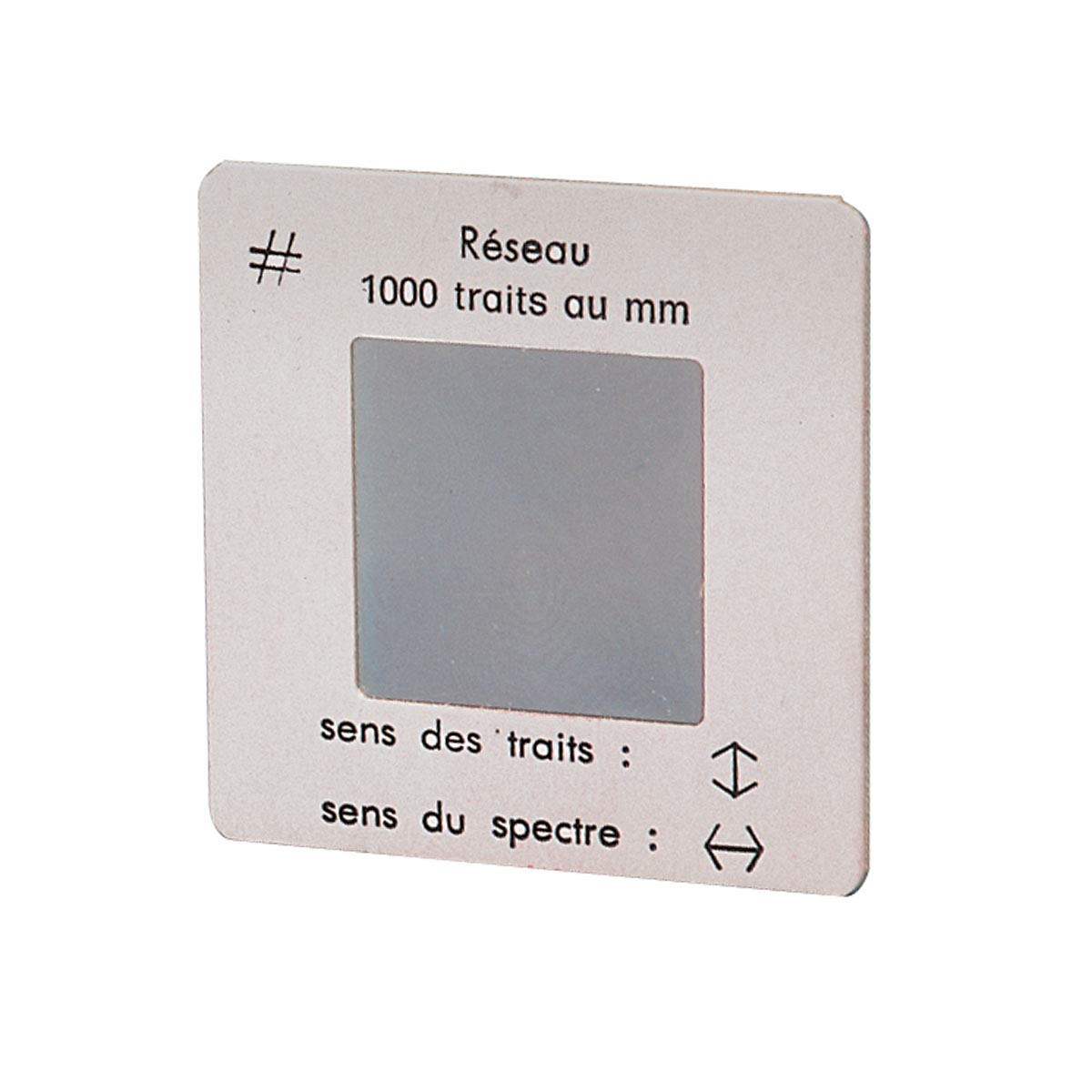 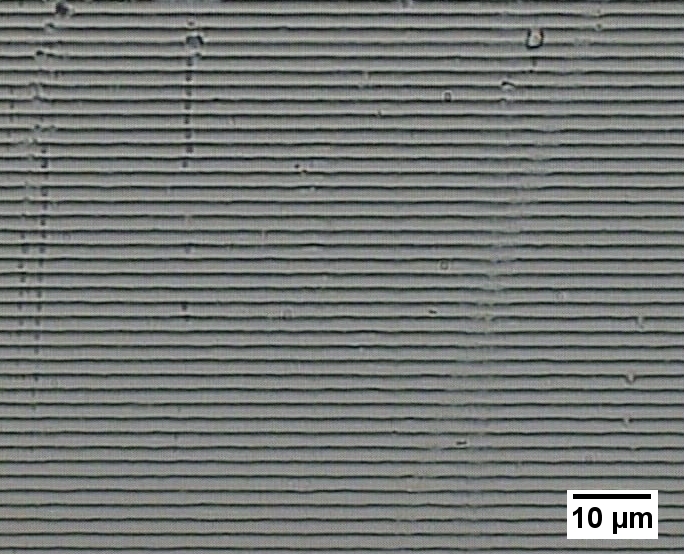 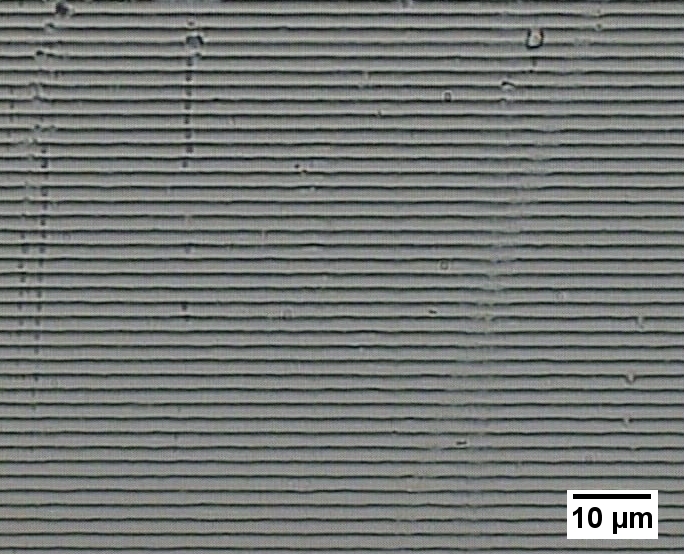 Surface d’un réseau de diffraction (600 traits/mm). Image prise avec un microscope optique. Source : Wikipedia Commons
Source: 3BScientific
Réseau de diffraction
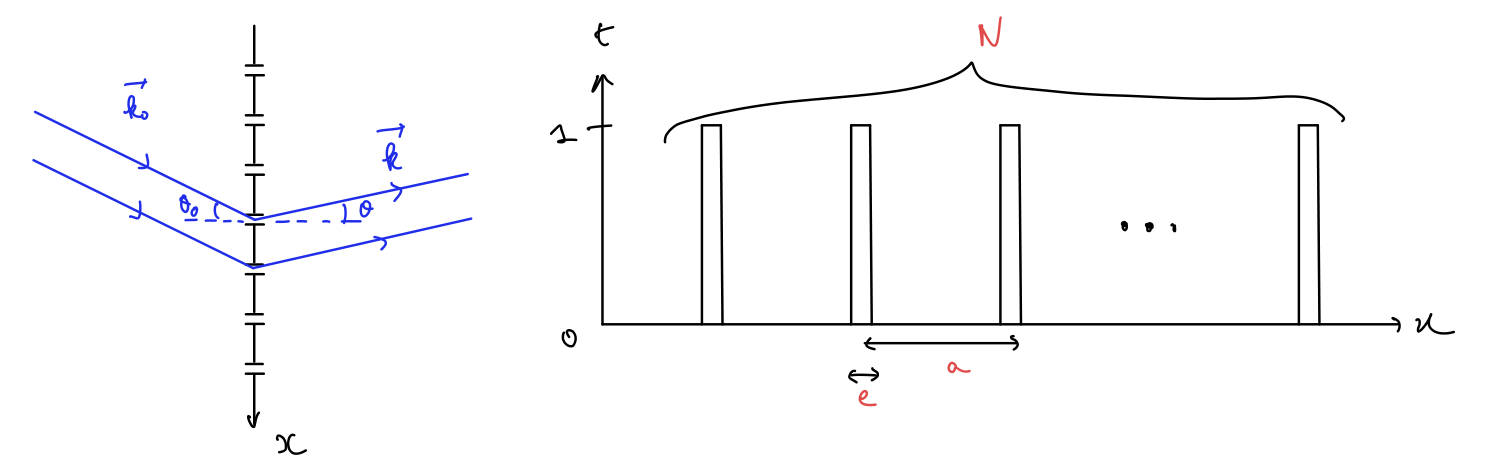 Structure périodique
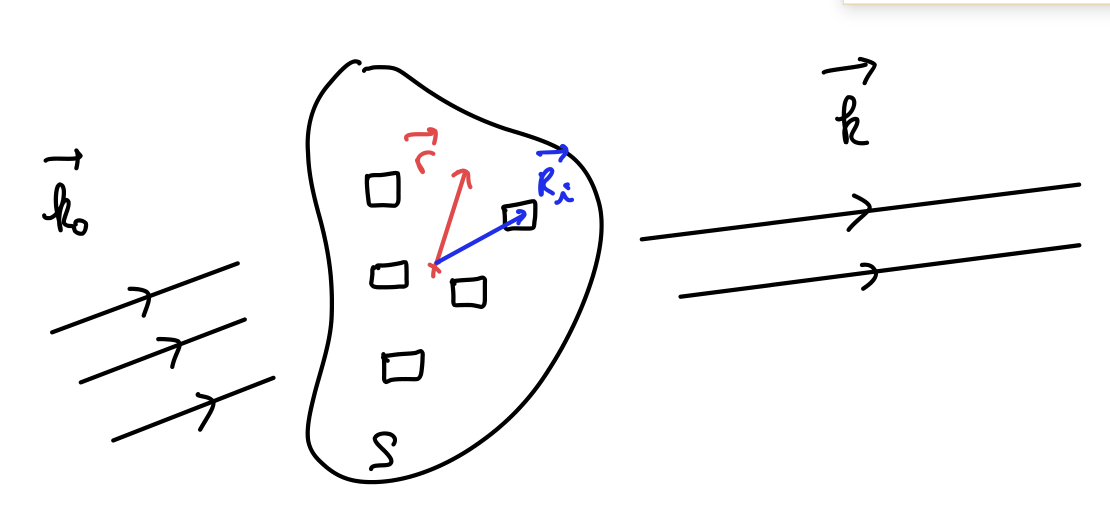 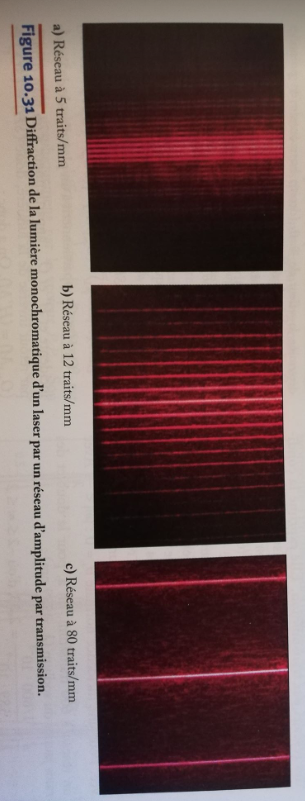 Réseau de diffraction
Source: S. Houard
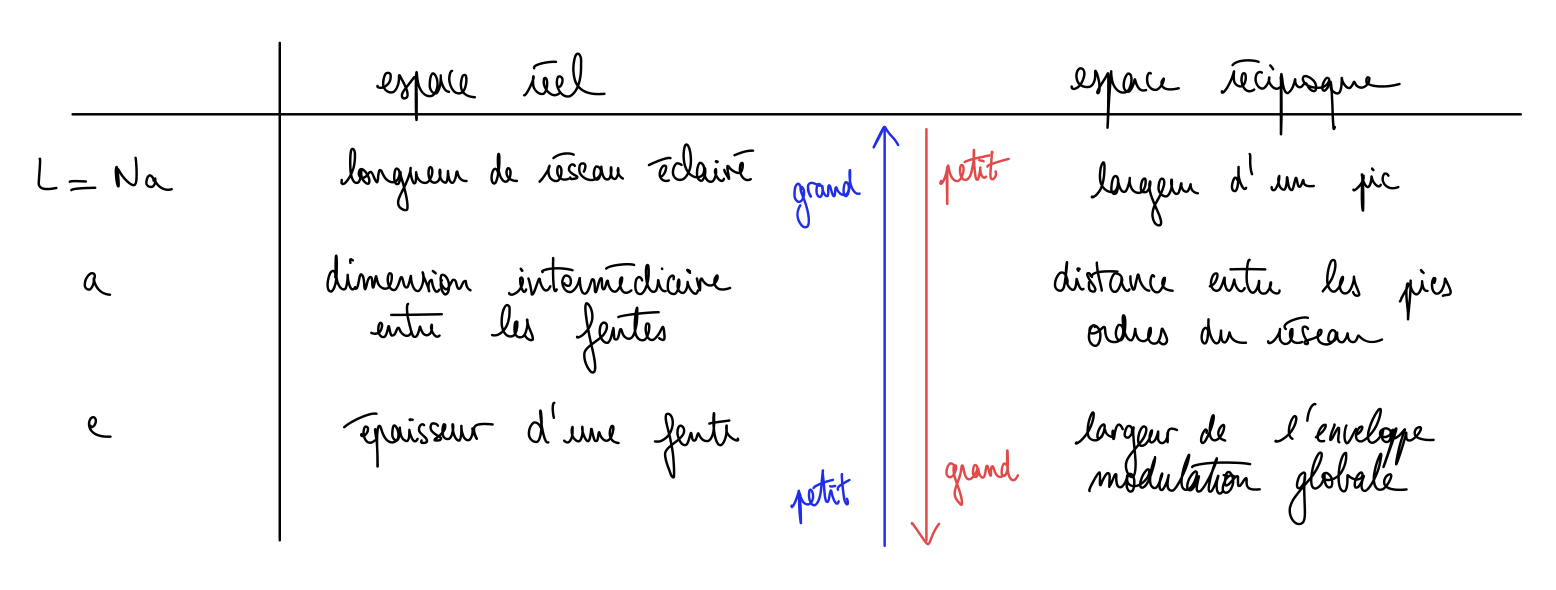 Spectroscopie
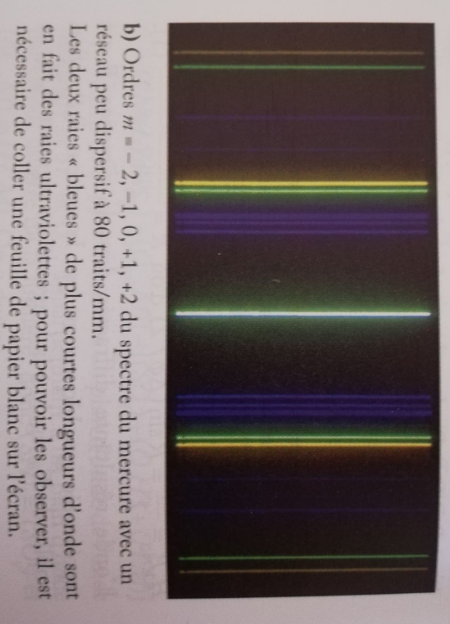 Source: S. Houard
Réseau blazé
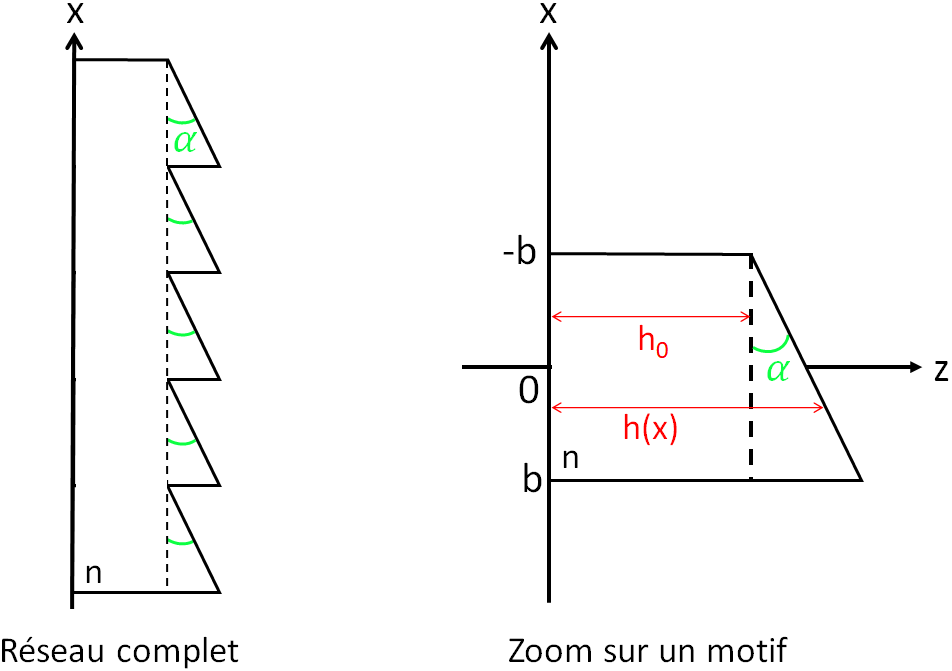 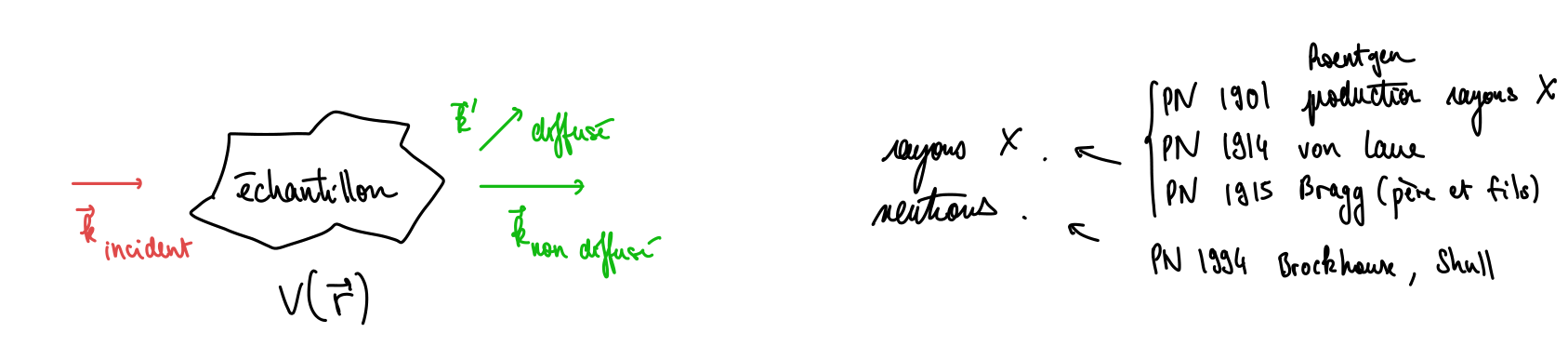 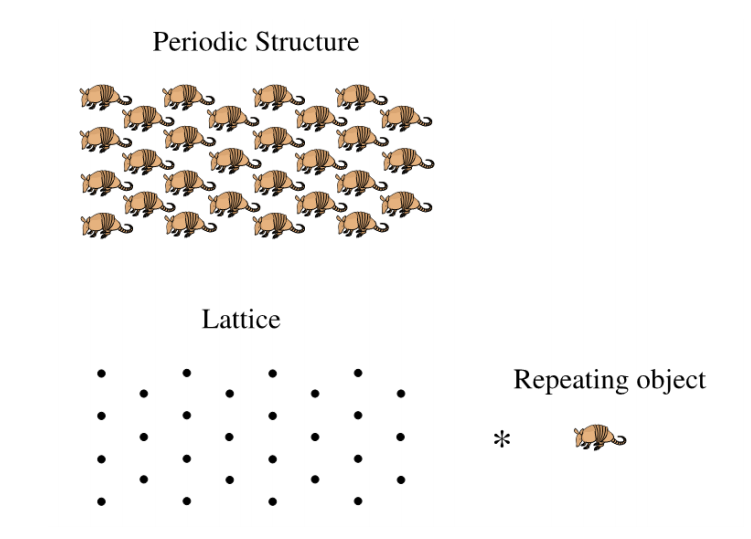 Source : Simon, Steven
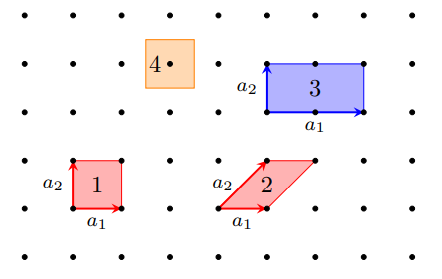 Maille (cellule)
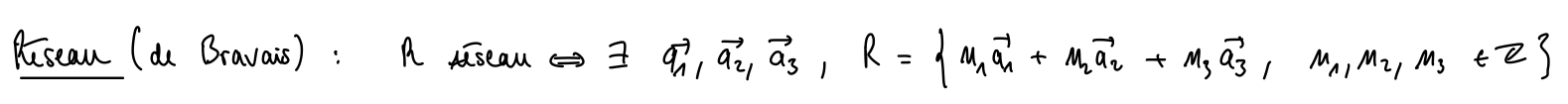 Réseau
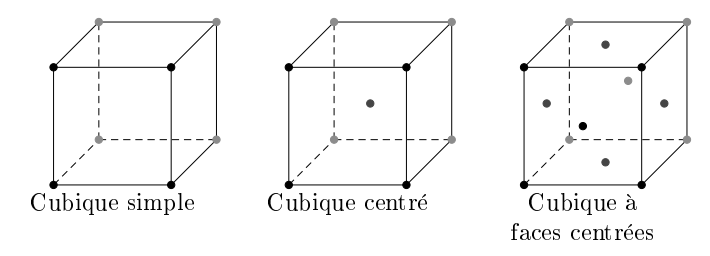 Indices de Miller
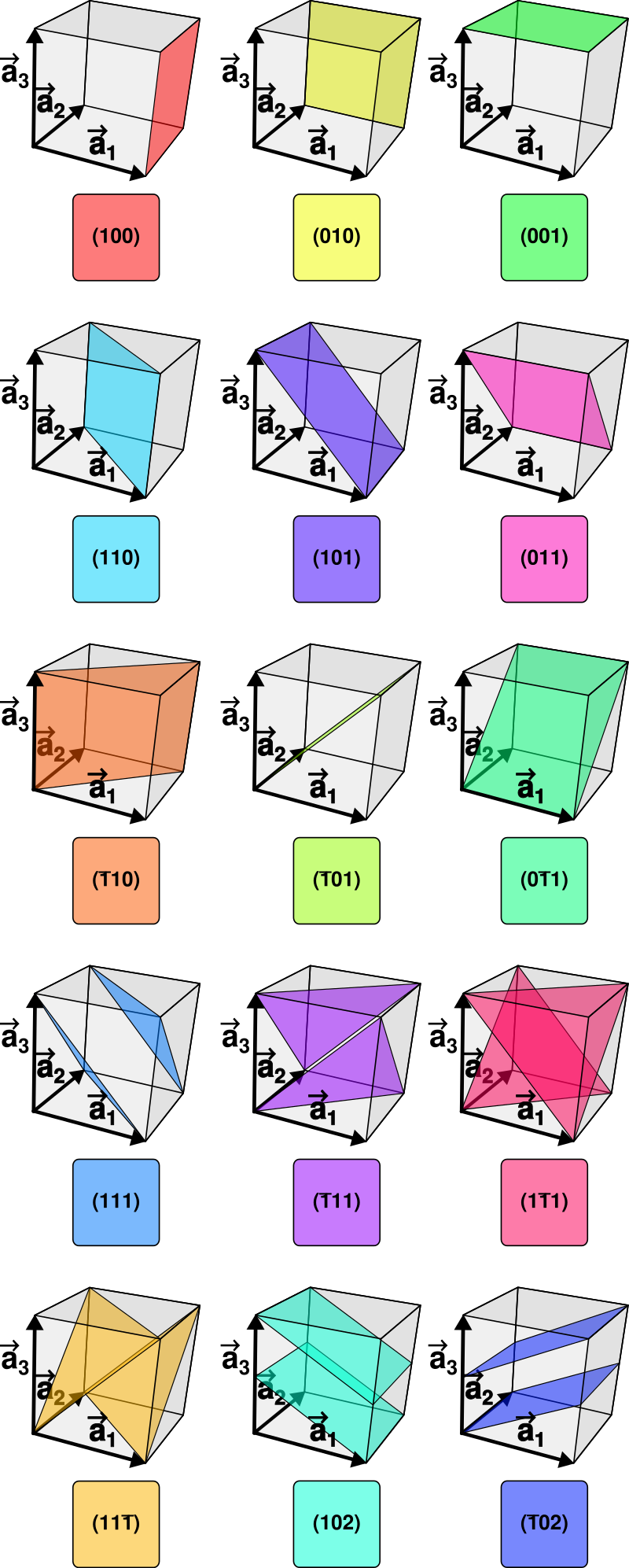 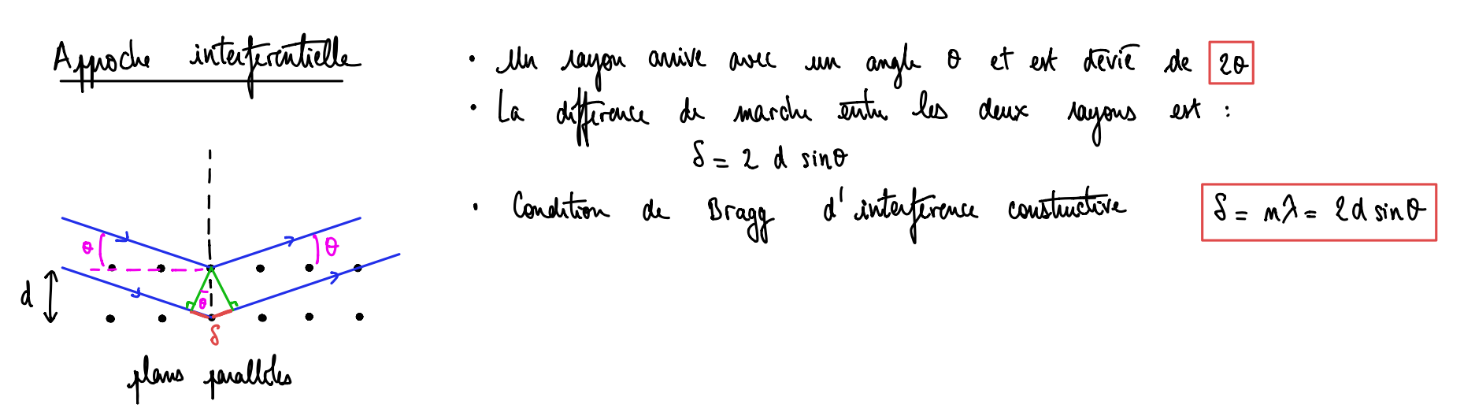 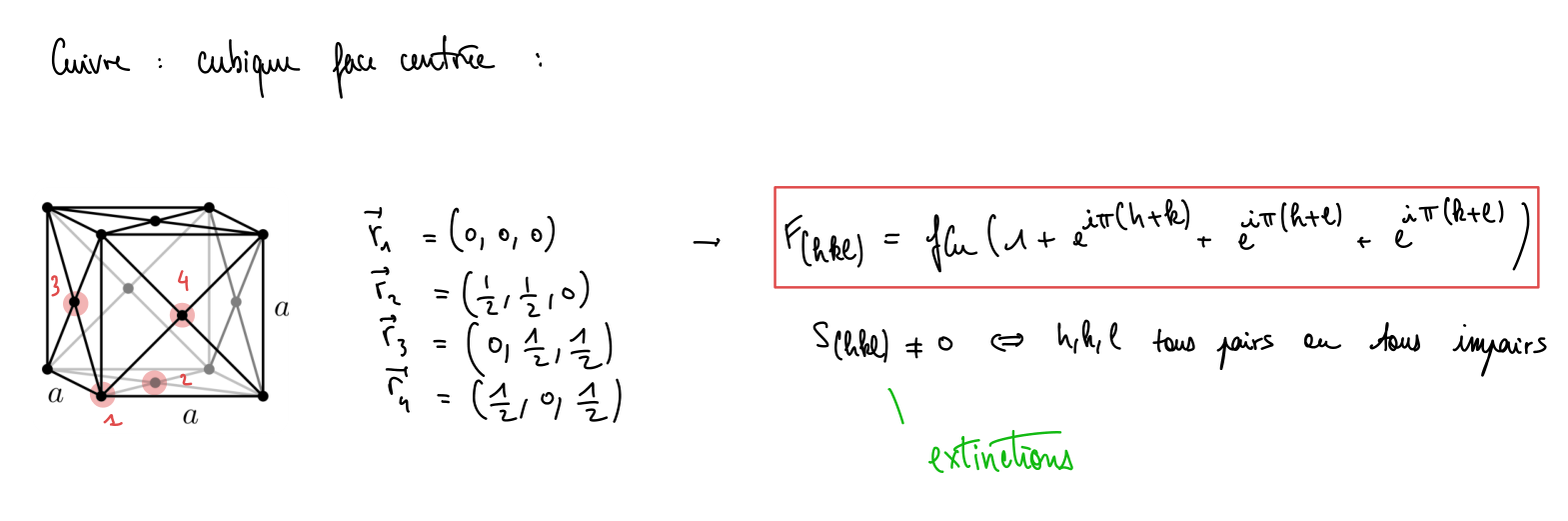 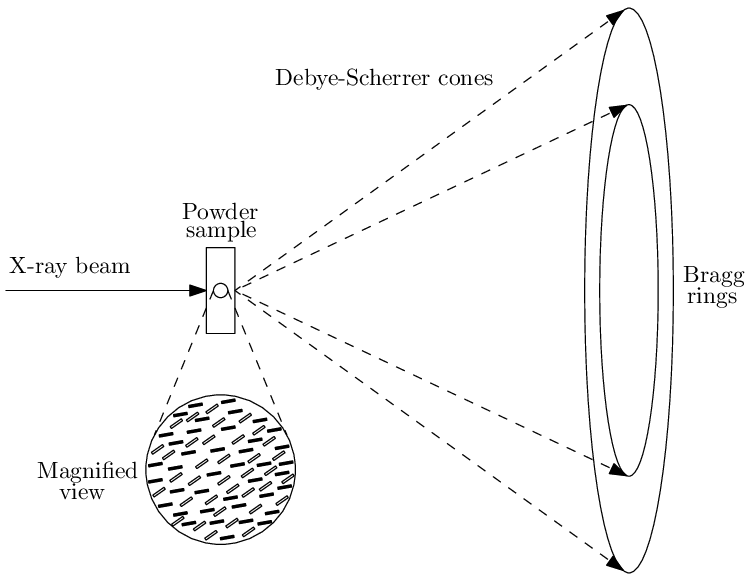 Neutron beam or
Méthode des poudres
Diffractogramme de nanopoudres de cuivre
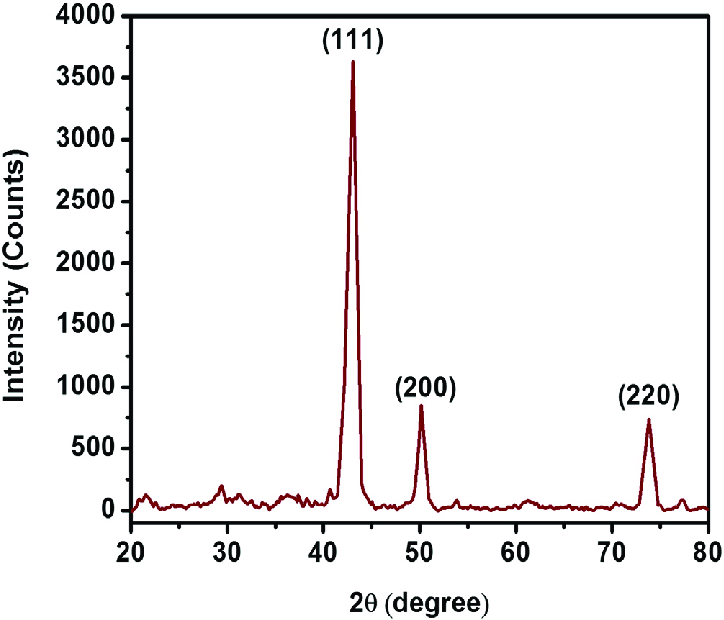 X-ray diffraction pattern of A 1 copper nanoparticles., A. Rufus et. al
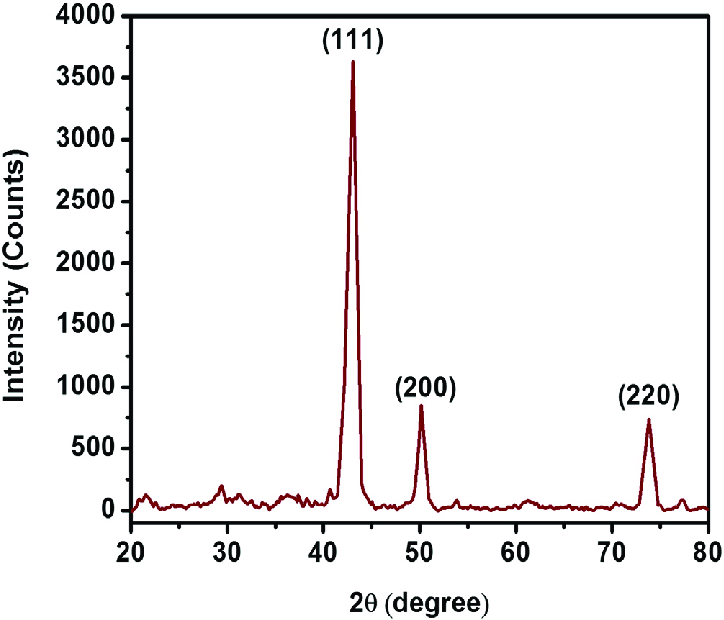 Diffractogramme de nanopoudres de cuivre
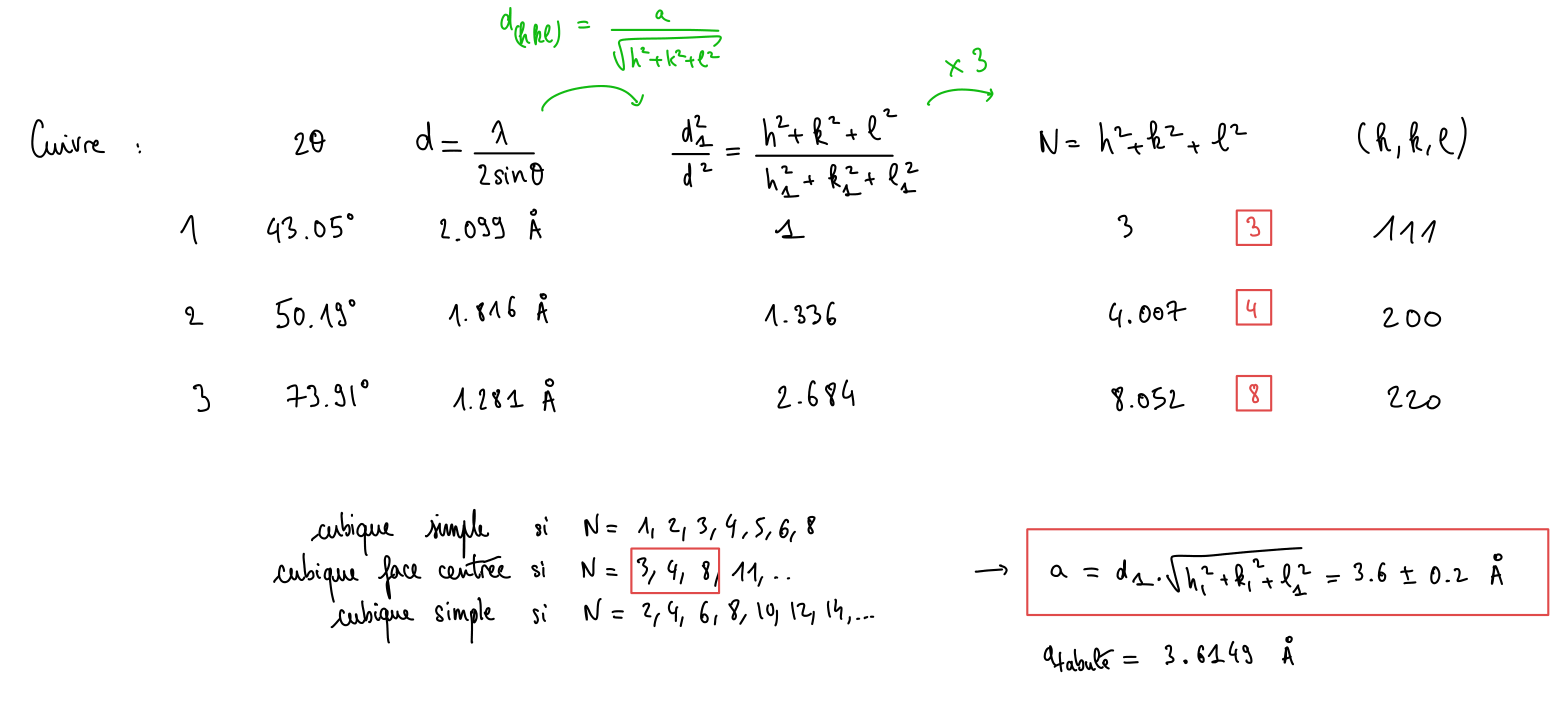 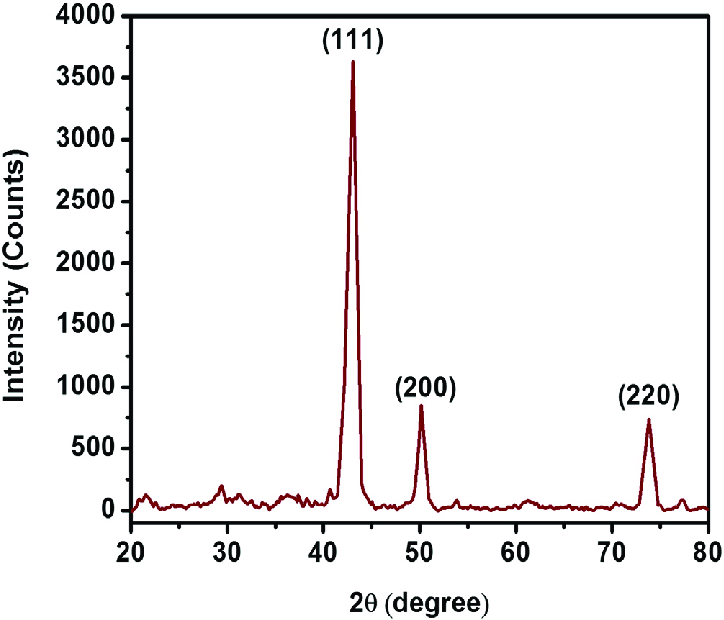 Diffractogramme de nanopoudres de cuivre
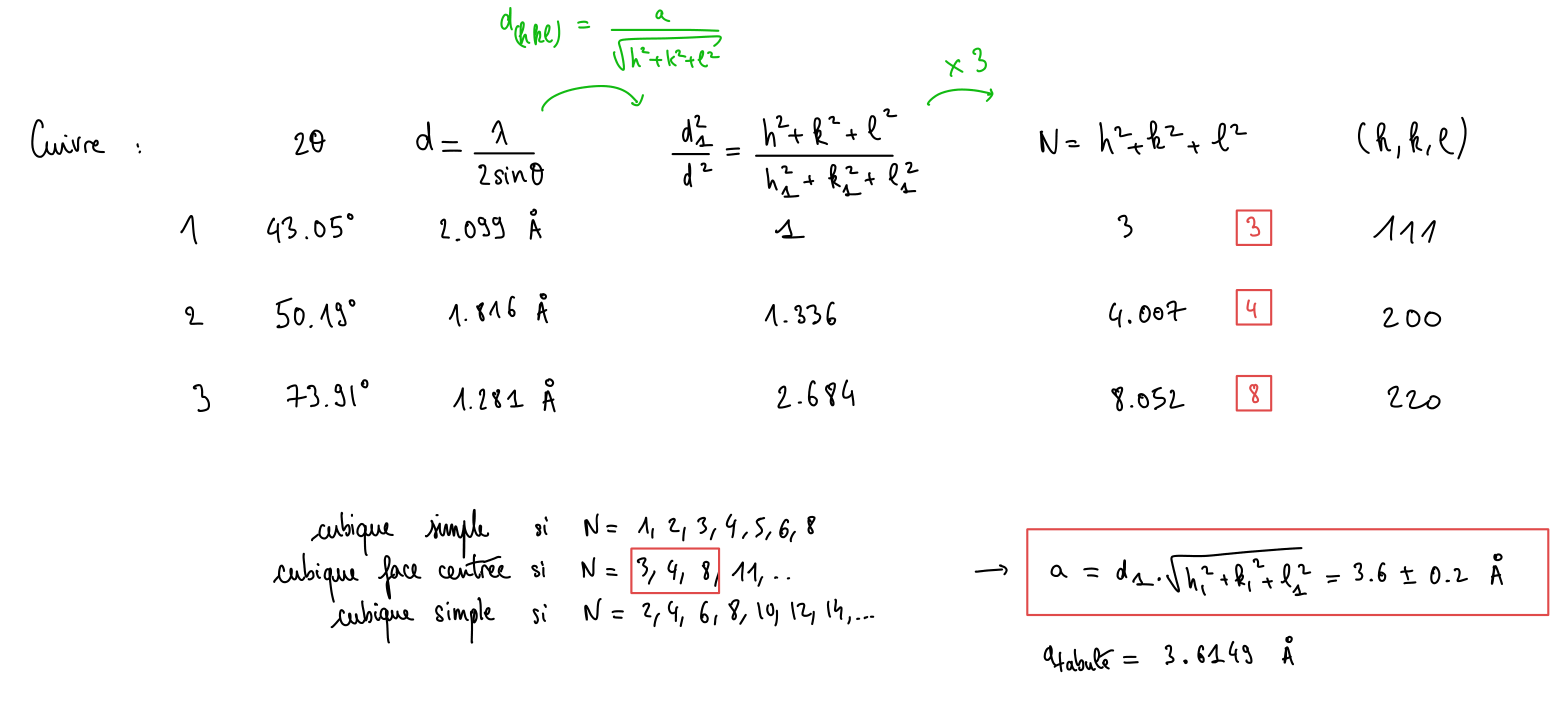 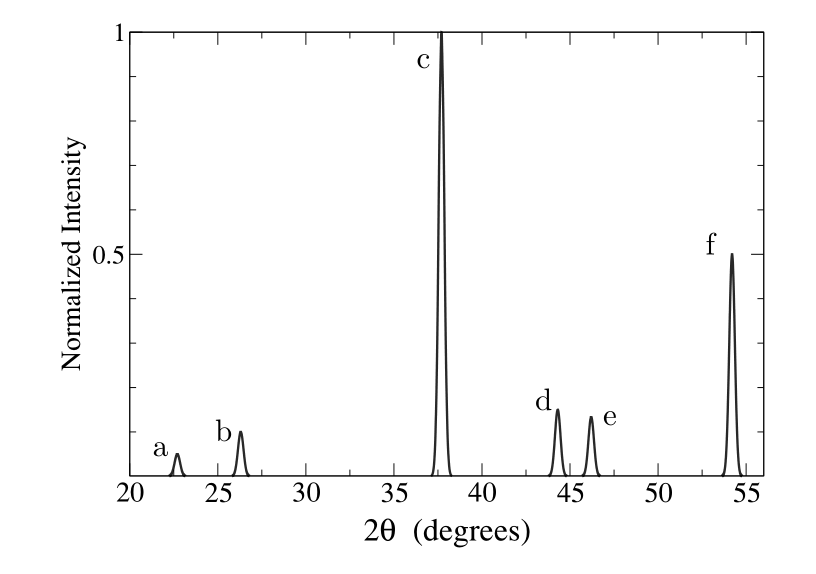 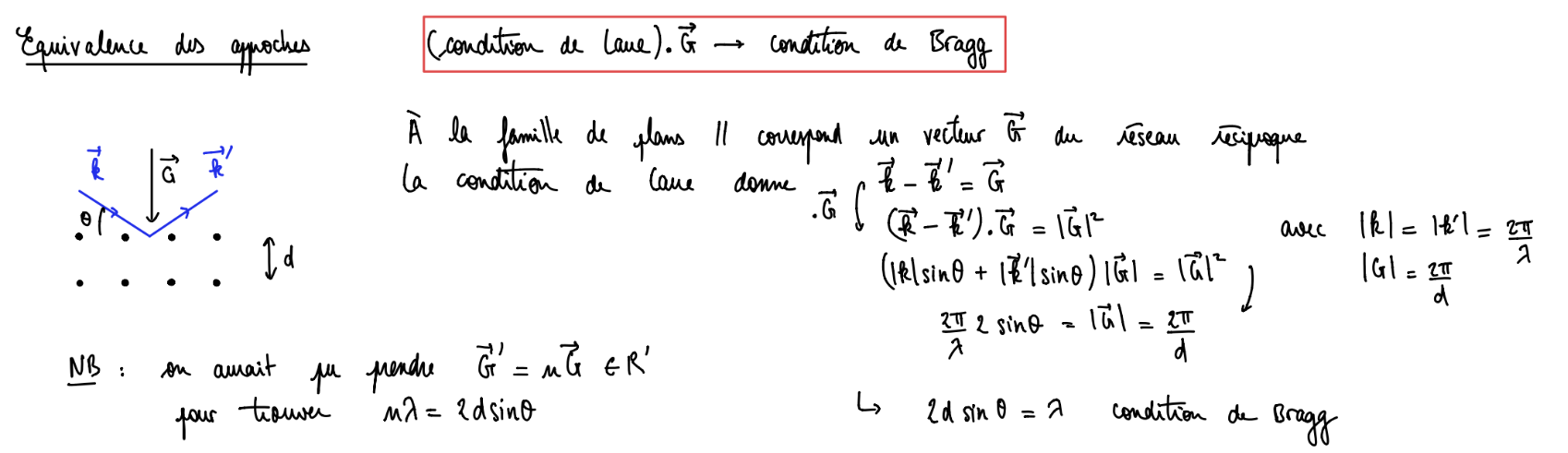